.
Bridgemere CE Primary School          Year Group: Y5/6       Term :  Autumn 2
Business Enterprise - Build an APP
We will be studying  current APPs on the market and how to use  programming code to create  an APP for their own ‘business’.
English
Reading and Writing:
 
Autobiography 
Promotional leaflets
Balanced arguments.
Maths
Number –Fractions (including decimals and percentages):
Geometry –Position and Direction:
Statistics
Algebra

We will continue to practise our times tables and  focus on solving word problems  involving the four operations: addition, subtraction, division and multiplication.
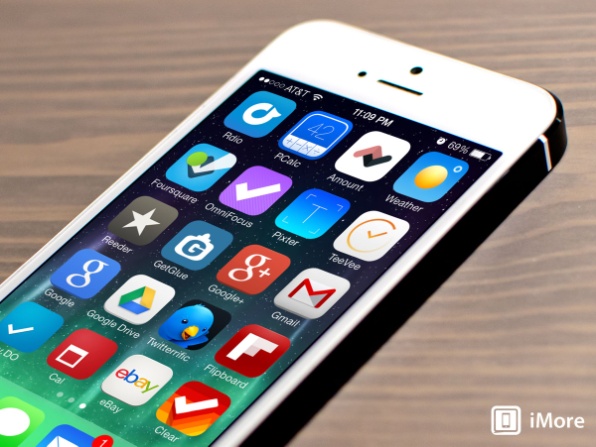 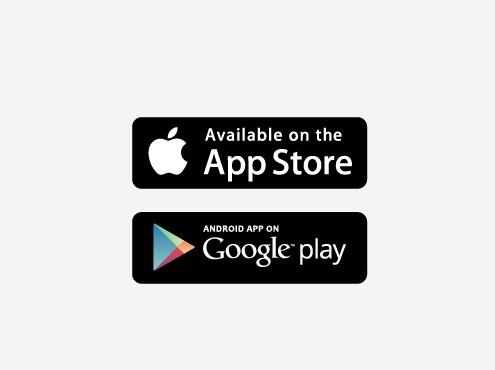 Science
Art/D&T
Electrical Safety

Building Electrical Circuits

Working Scientifically
In Art/DT we will be designing our own APP logo. We will begin by researching current logos for APPs on the market.
Computing
We will be creating our own APP. It will involve using the program appinvetor to help create an APP for a target audience.
History/Geography
R.E/Spiritual and Moral
P.E
Music
In History we will be researching key inventors of the past and also looking at modern inventors. Also we will investigate how technology has changed over the years and what the future may hold.
Incarnation – Why does Jesus have some many titles over Christmas?

Our Christian Value is Peace
Basketball

Athletics (Sportshall)
Listening and Responding to composers